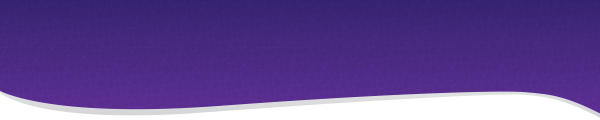 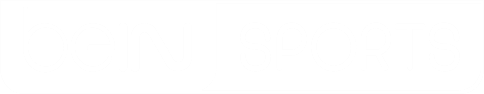 OFFRE D’EMPLOI
JURISTE DROIT SOCIAL / RELATIONS SOCIALES en CDD  (H/F)
Anglais Courant
CONTEXTE

Dans le cadre d’un remplacement de congé d’une durée de 8 mois à compter de septembre 2021, la Direction Juridique de beIN SPORTS recherche un(e) Juriste Droit Social/Relations Sociales pour venir en soutien du Directeur des Ressources Humaines.

Dans un environnement international, dynamique et challengeant à taille humaine, vous appréciez travailler en équipe et faites preuve de capacités organisationnelles et d’analyse.

MISSIONS

Au sein de la Direction Juridique et en étroite collaboration avec le service RH, il / elle  aura pour missions principales de :
Assister le Directeur des RH dans la gestion des Instances Représentatives du Personnel : 
convocation des instances, 
élaboration des ordres du jour et des documents à produire dans le cadre des instances et des obligations de négociation,
préparation et participation aux réunions, 
rédaction de comptes rendus et de projet d’accord collectif,
suivi des chantiers mis en place au sein des instances ;
Assurer la supervision de la rédaction et l’édition de contrats de travail, avenants, courriers… ;
Effectuer toute recherche et analyse juridique pour le compte du service RH en collaboration avec les conseils externes de la Société ;
Collaborer aux dossiers disciplinaires et contentieux RH/urssaf ;
Assurer un suivi de l’évolution du droit social et procéder à toute recommandation veillant à garantir la conformité juridique des process RH.
Par ailleurs, il / elle sera amené(e) à collaborer selon les besoins de la Direction Juridique à d’autres travaux juridiques pouvant porter sur les contrats de prestations de service de la Société.


PROFIL RECHERCHE
Formation de niveau Master 2 en Droit Social 
5 ans d’expérience minimum dans des fonctions similaires
Maîtrise des outils de gestion Windows : Excel, Word et Powerpoint
Anglais courant exigé (bon niveau en anglais)
Grande Rigueur, discrétion, organisation, esprit d’analyse et de synthèse, force de proposition et sens du travail en équipe
Tous nos postes sont ouverts aux personnes en situation de handicap.
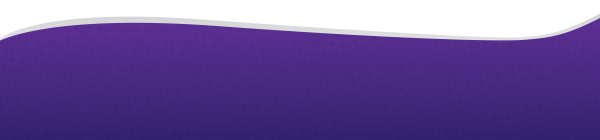 HUMAN RESOURCES DEPARTMENT
recrutement@bein.net

beIN SPORTS France
53-55 avenue Emile Zola - 92100 Boulogne-Billancourt